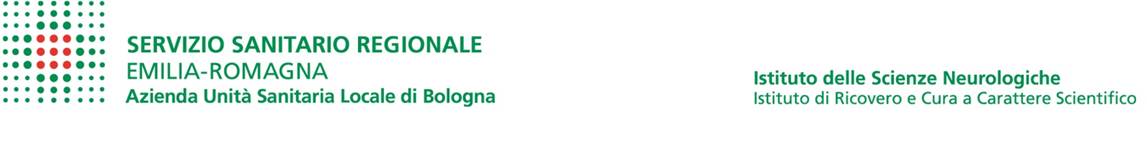 Modelli intensivi di trattamento per gravi problemi di comportamento
Dottoressa Rita Di Sarro 
Programma Integrato Disabilità e Salute (PIDS) DSM-DP,  AUSL di Bologna
Unità Neuro-comportamentale del KKI (NBU)
2
3
Trattamento basato sull’analisi funzionale: tangibile, attenzione sociale, richiesta, da solo, gioco (Identificazione delle Funzioni dei Comportamenti: Rinforzo Positivo e Negativo >70%, Rinforzo Automatico 6.4%  )
Pz con Disabilità Intellettiva e/o Autismo con Severi Disturbi del Comportamento

pazienti ambulatoriali: Derby et al, 1992; Kurtz et al, 2003
Programmi residenziali a lungo termine: Iwata et al,1994; Hagopian et al, 1998
Programmi residenziali a breve termine: Asmus et al, 2004
4
5
Severe Behavioral Dysfunction
AUTOLESIONISMO, AGGRESSIVITÀ, COMPORTAMENTI DISTRUTTIVI
Impatto significativo sulla salute, sul funzionamento, sulla famiglia

La «severità» si è manifestata con:
-accessi in emergenza
-ricoveri in ambiente psichiatrico
-insuccesso di trattamenti (comportamentali e farmacologici) appropiati
-auto-lesionismo
-uso di protezioni
-necessità di procedure restrittive
-dimissione da più comunità
6
Processo di valutazione
Modulo di richiesta valutato da Operatore Sociale, Analista del Comportamento, Infermiera (nurse pratitioner, con consulente neurologo/neuropsichiatra): vengono esclusi i pazienti senza progetto  (ad esempio se non è ancora stato individuato un luogo di vita dopo il trattamento) o con problematiche mediche importanti (ad esempio PEG) o in fasi di acuzie



Programmazione di visite ed esami mancanti
7
MEETING DELL’INTERO STAFF




Inserimento in LISTA DI ATTESA (livello intellettivo, età, sesso, aspetto fisico, comportamenti, «pericolosità», presenza di problemi del sonno, livello di accudimento infermieristico, etc) per ingresso in NBU oppure in programma ambulatoriale (IOS: Intensive Outpatient Service)
8
APPROCCIO INTEGRATO
Applied Behavior Analysis
Intervento Farmacologico
Protezioni
Trattamento delle Condizioni Mediche Associate 
Identificazioni dei Supporti Sociali
9
10
NBU (Hagopian, Lee)
2 settimane di valutazione (tutti gli ambiti)           incontro dello staff con i genitori: viene fissata la data di dimissione (max 6 mesi, in media 3/4)

1 incontro a settimana del team ristretto (3 ore e ½ X2/die): 
-3/6 one-one (istruiti per alimentazione, igiene, etc)
-uno psicologo analista del comportamento supervisore (che segue 3-6 pazienti)
-1 terapista per l’intervento
-1 per presa dati dell’intervento

1 incontro ogni 2 mesi del team allargato
IOS (Kurtz, Lopez)
1) OUTPATIENT SERVICE: 2 ore/die, 2 gg/settimana per 4 mesi

2) INTENSIVE OUTPATIENT SERVICE: 5 ore/die, 5 gg/settimana, per 3 settimane


-Parent/Staff Training
-Generalizzazione
-rapporto 3:1 per assessment e terapia
11
12
OUTCOMES DEL TRATTAMENTO
E’ considerato come risultato positivo la riduzione dell’80% dei C alla baseline
Nell’83% dei casi si raggiunge 80% o maggiore
14.6: risposta «moderata»: 40/79%
2.2%: risposta bassa :< 40 %

Il trattamento ha risultati migliori se viene generalizzato ampiamente
13